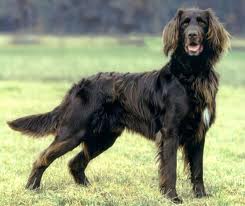 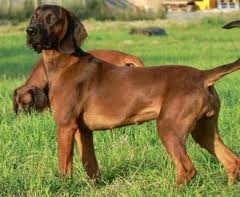 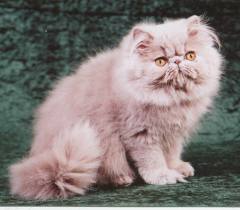 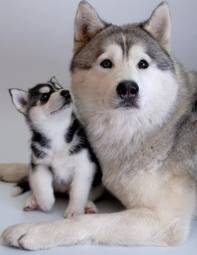 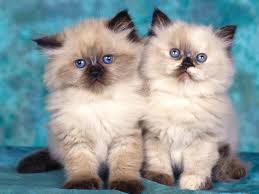 Мордочка усатая,Шубка полосатая, Часто умывается, Но с водой не знается.
Кошка
Черный нос, колечком хвост,Дом охраняет,Громко лает,Кошек пугает!
Собака
Тема урока: «Почему мы любим кошек и собак?»
СОБАКИ
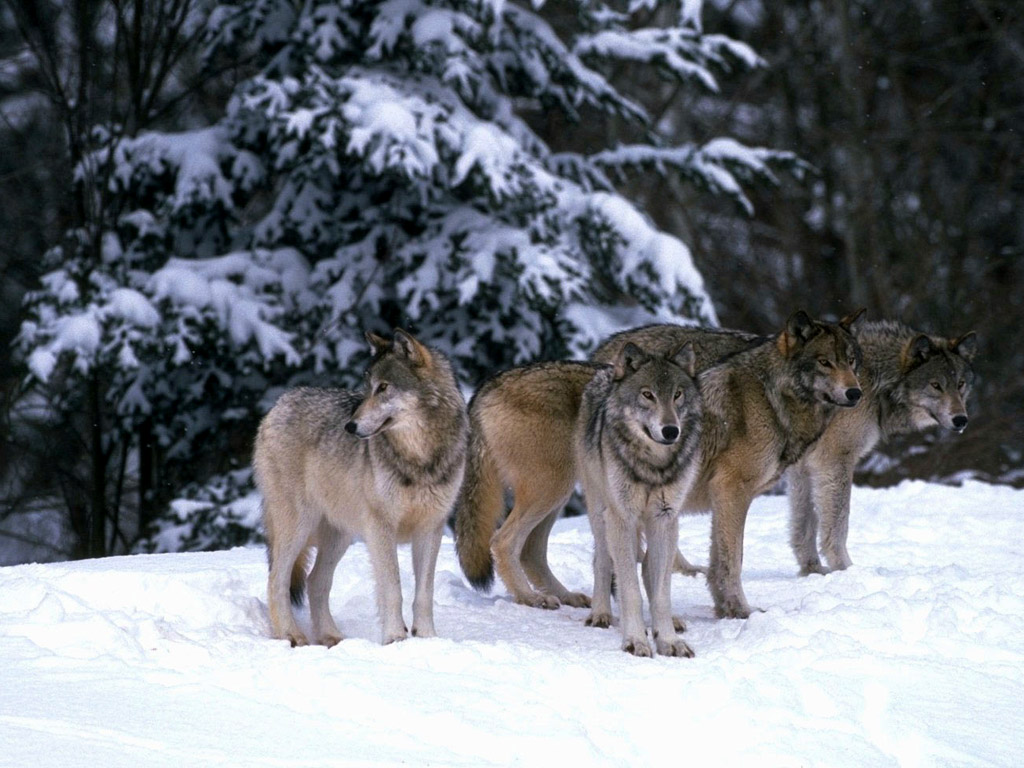 Дикие родственники собак
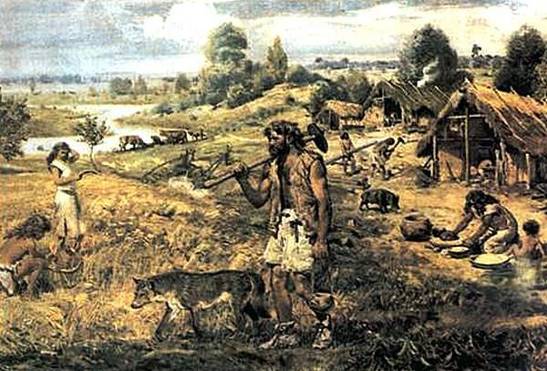 Человек приручил собаку еще в каменном веке
Породы собак
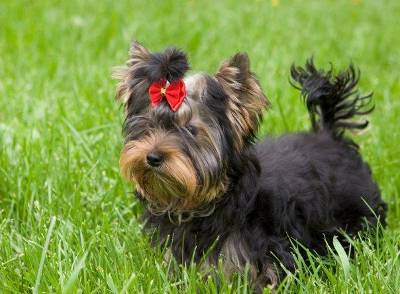 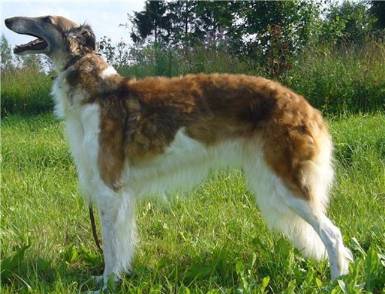 Борзая
Терьер
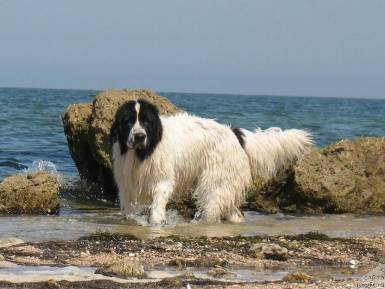 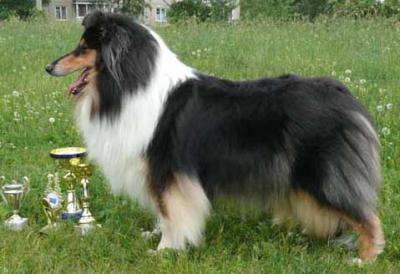 Ньюфаундленд
Колли
Собаки на службе людей«Профессии» собак
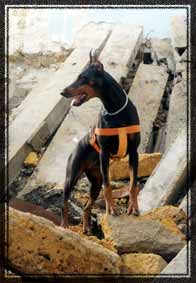 «Охотники»
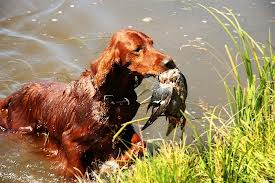 «Ищейки»
«Пограничники»                                 «Полицейские»
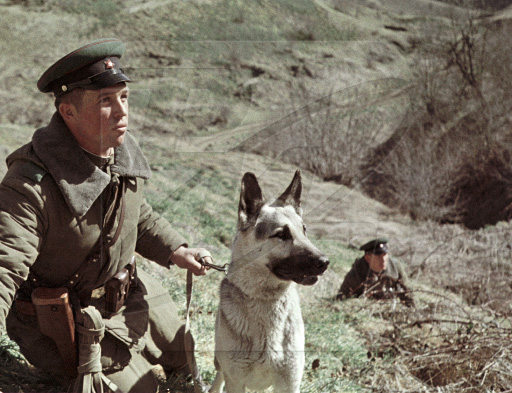 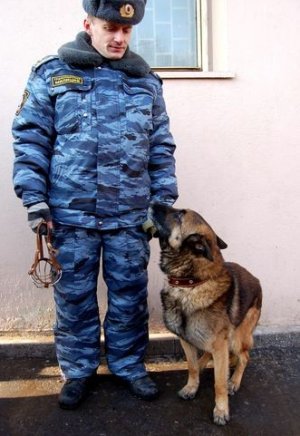 «Спасатели»
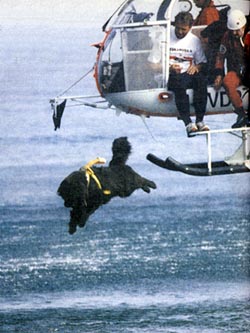 Ездовые                                   «Пастухи»
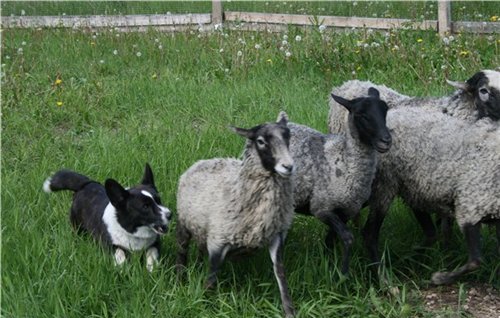 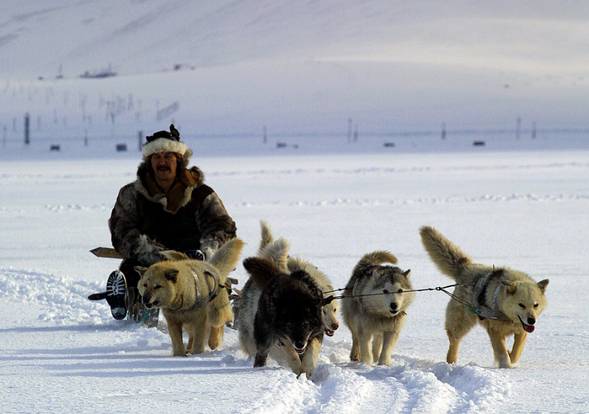 «Циркачи»
«Поводыри»
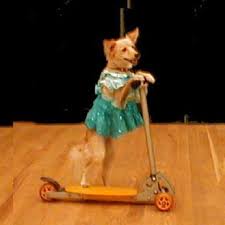 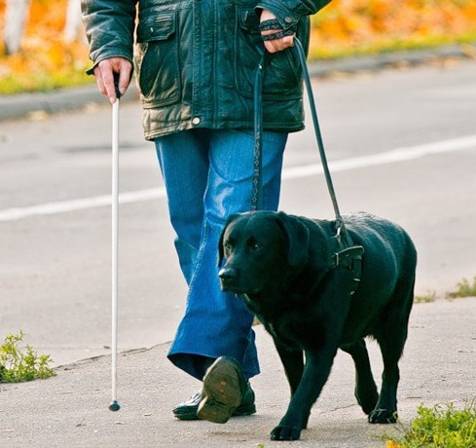 Компаньоны или друзья
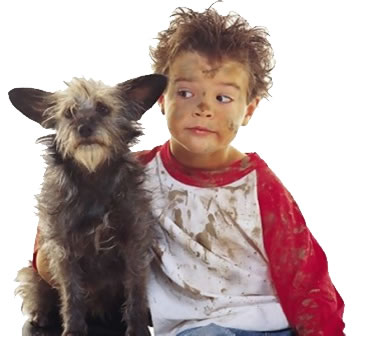 Собаки на войне
Собаки - космонавты
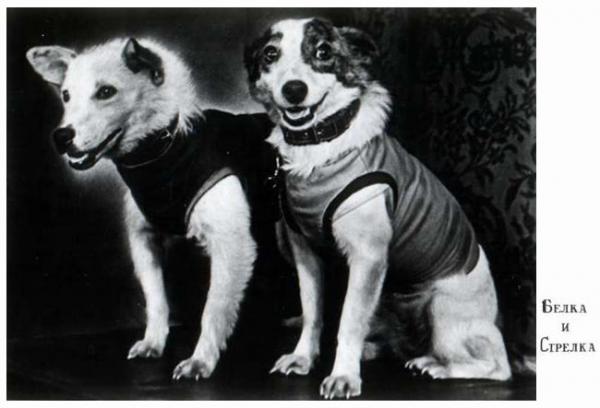 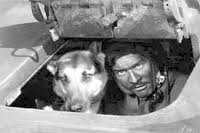 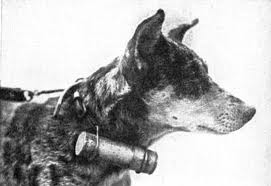 Памятник собаке Бальт
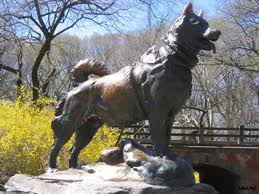 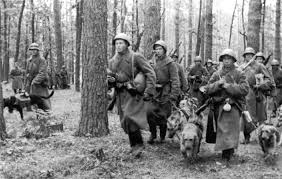 КОшКИ
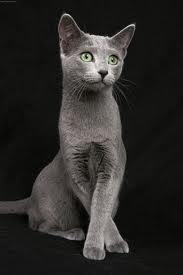 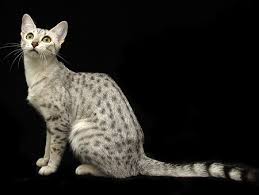 Дикие родственники кошек
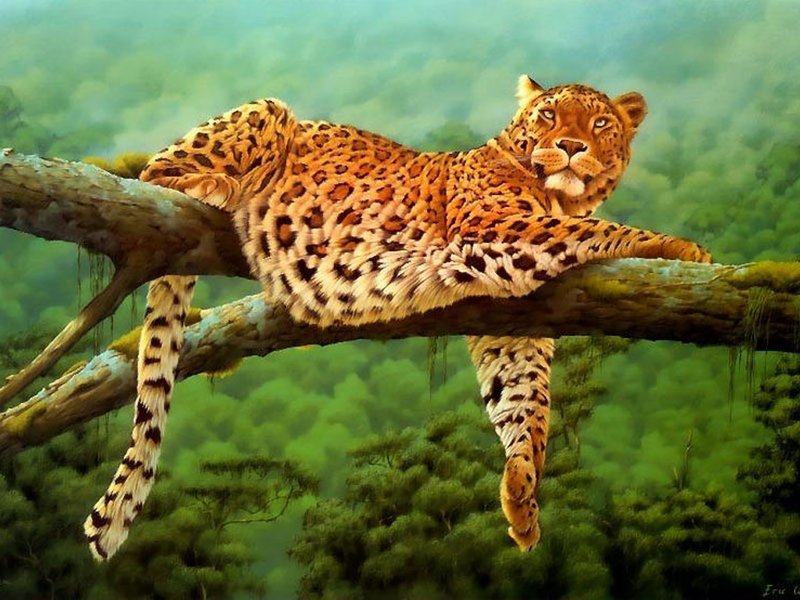 Породы кошек
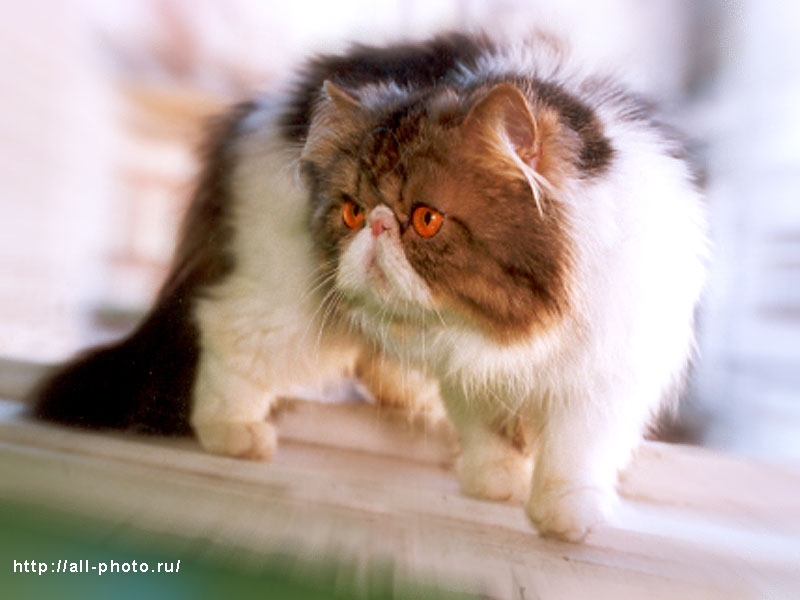 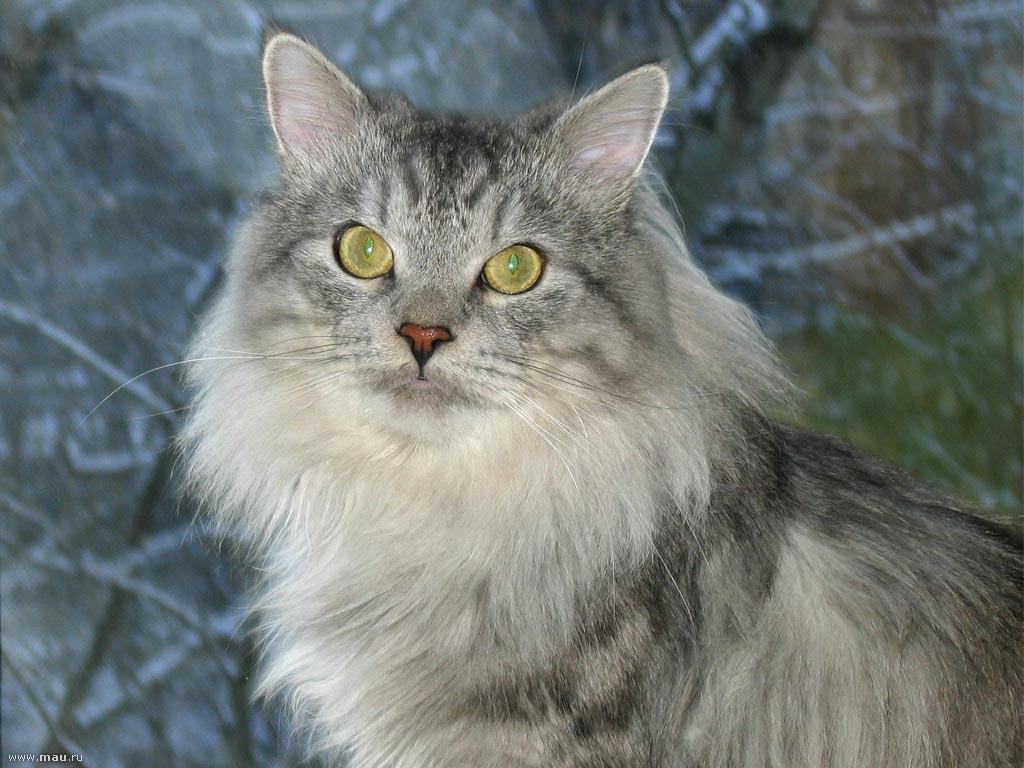 Сибирская
Персидская
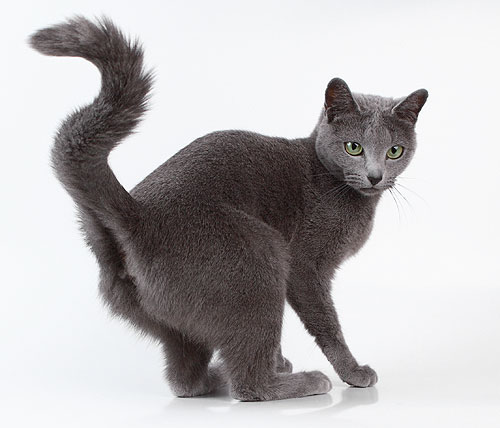 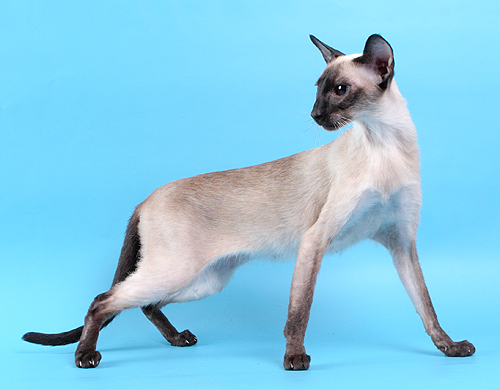 Русская голубая
Сиамская
«Профессии» кошек
«Охотники»
«Синоптики»
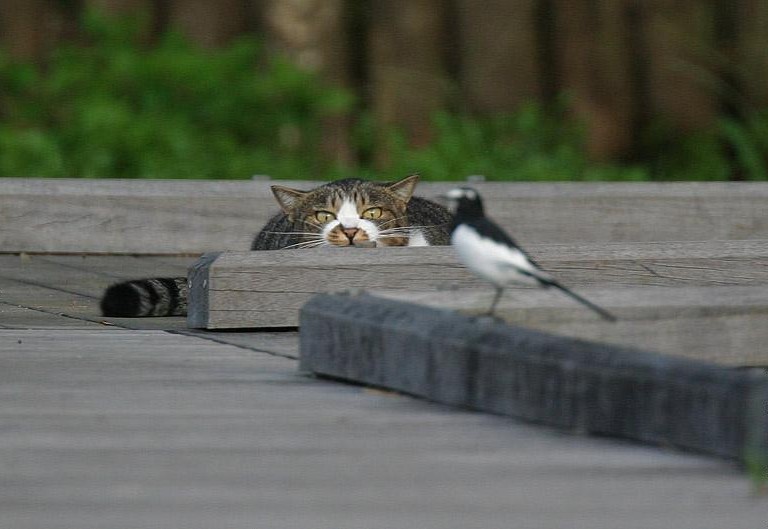 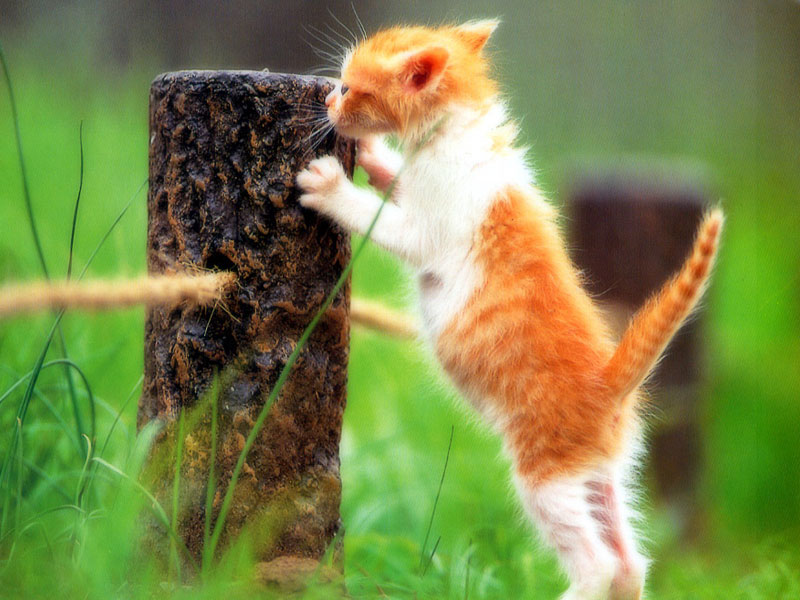 «Лекари»
«Артисты»
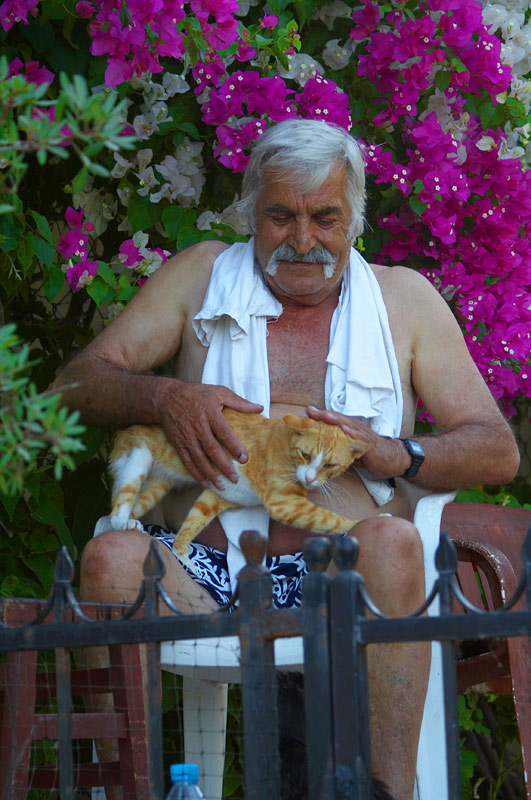 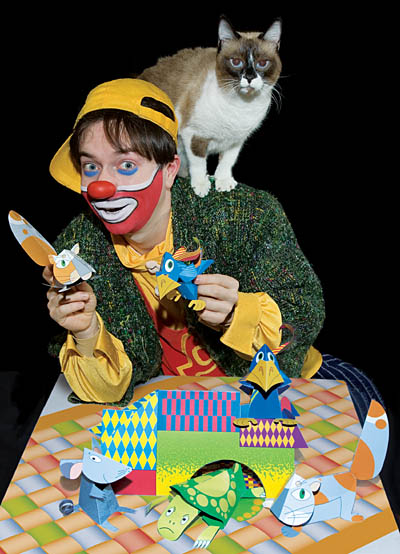 Как ухаживать за кошкой и собакой
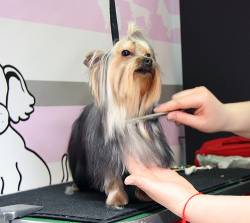 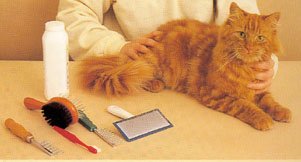 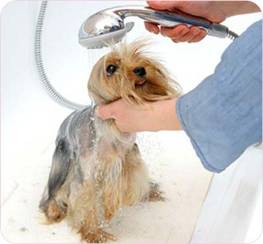 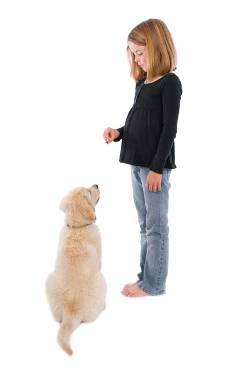 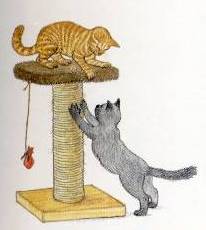 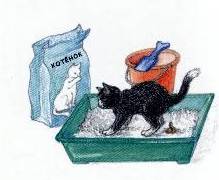 Ветеринар – специалист, ухаживающий за животными.
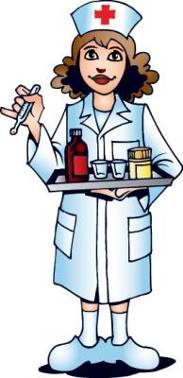 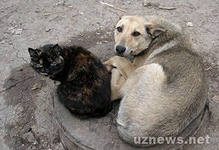 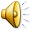 19
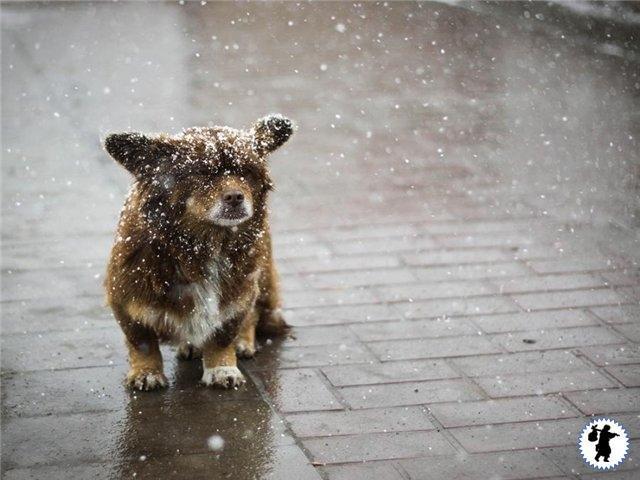 20
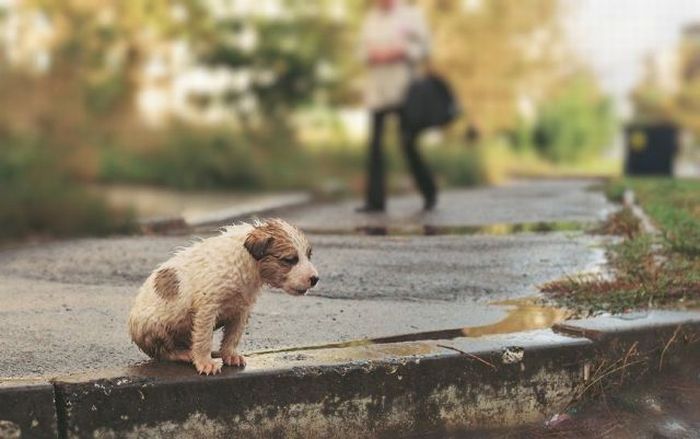 21
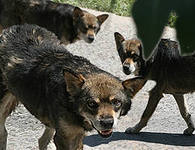 22
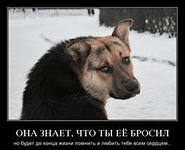 23
Спасибо за работу!Вы молодцы!